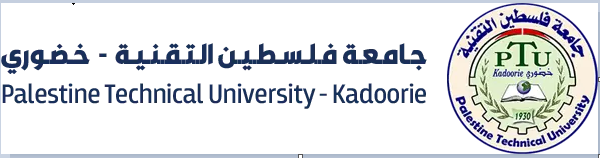 ريادة الاعمال 2
محاضرة 3 

تحديد فرص الاعمال وتقييمها
ما هي فرص الاعمال

فكرة أو اقتراح  استثمار جذاب  يتيح إمكانية توفير العائدات للشخص الذي يخوض  المخاطرة


هل الافكار الجيدة تشكل فرص اعمال دائما  : الاجابة هي لا  ولكن لماذا ؟؟؟

1- قد تكون الفكرة مميزة من التقنية ولكن غير متناسبة مع السوق 
2- قد يكون هناك منافسة شديدة والتي قد تحد من الدخول في السوق 
3- قد تكون الموارد المطلوبة لتنفيذها غير متوفرة او غير ممكن توفيرها 
4- قد يكون العائد الاستثماري غير مقبول
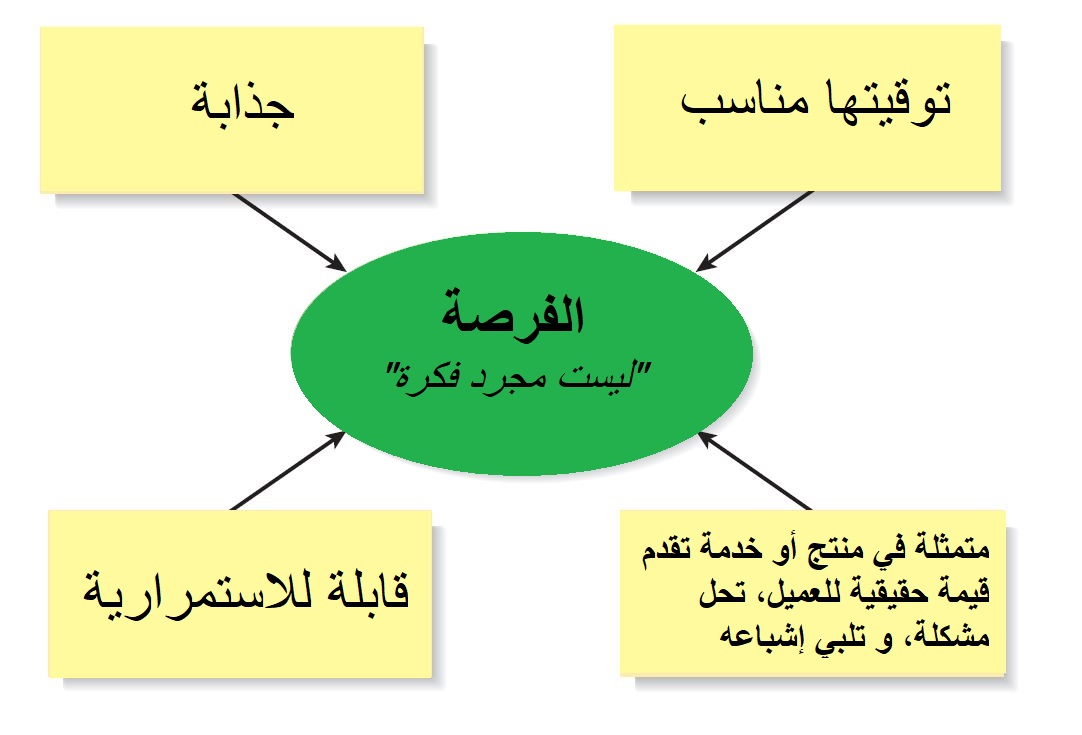 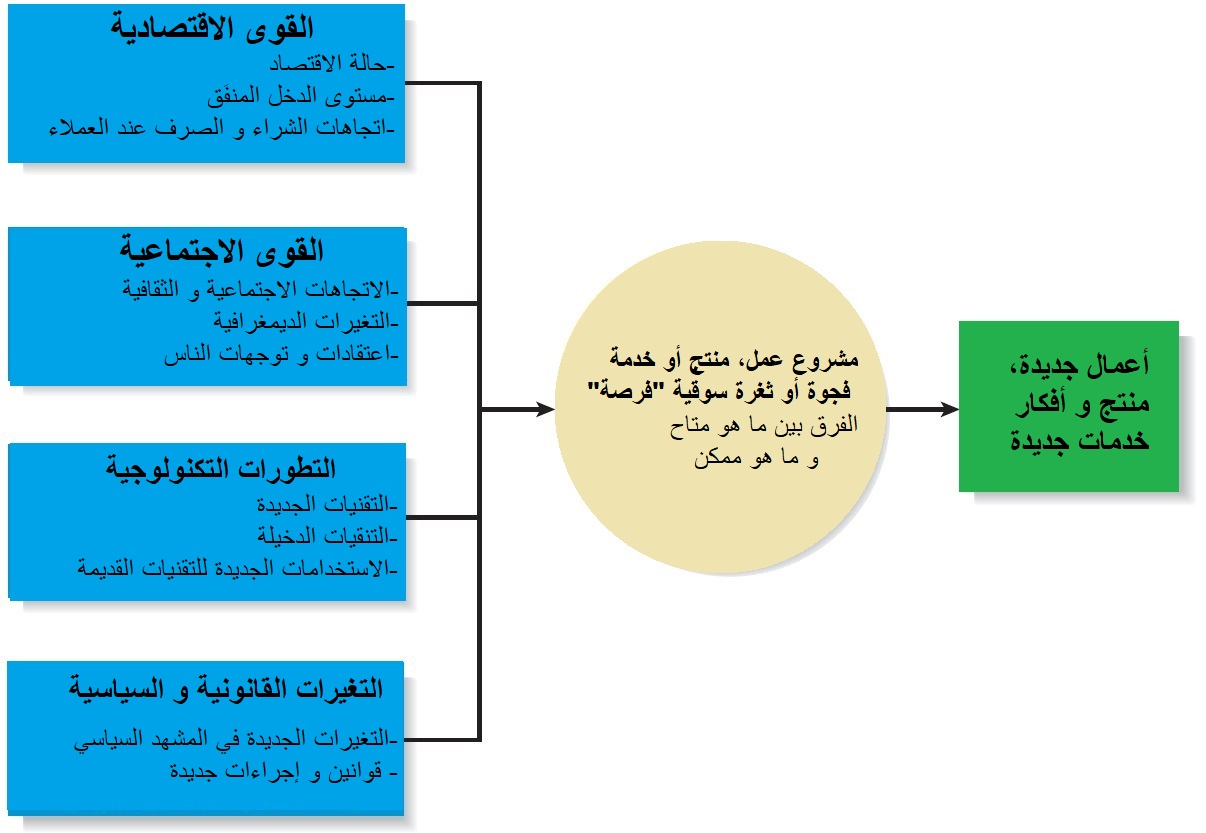 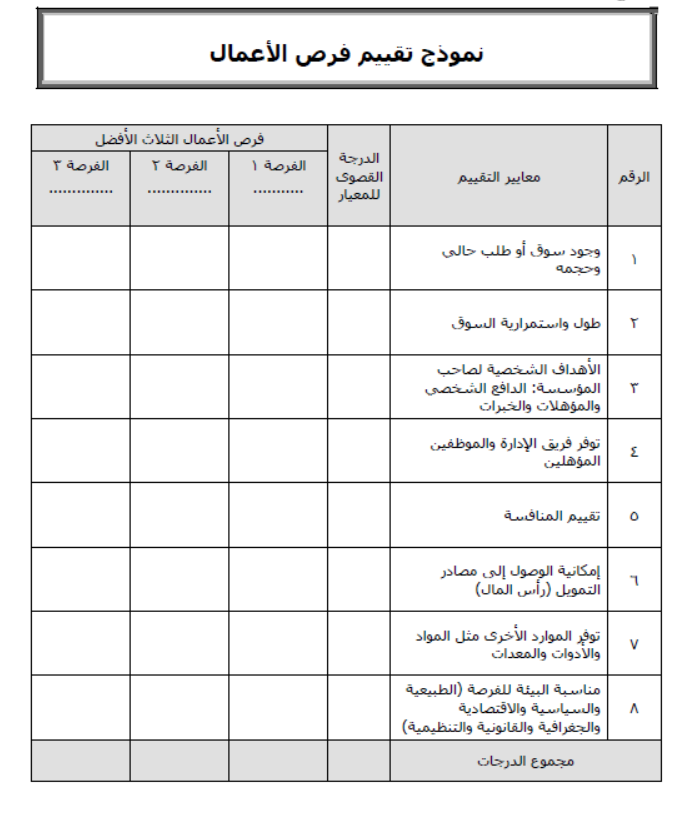 واجب بيتي 

كل طالب عليه البدء باعداد خطة عمل 
المطلوب في هذه المرحلة تقديم وصف عن فكرة معينة حسب النموذج التالي
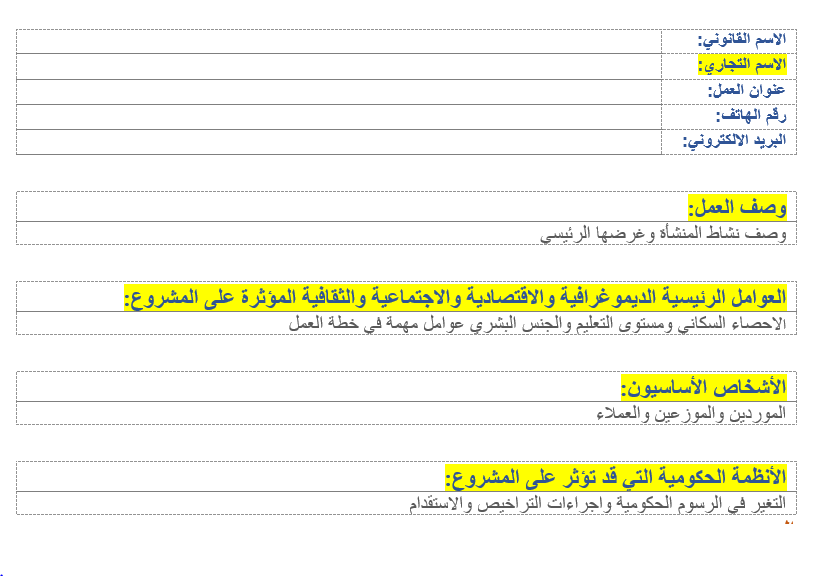